Paard, pony & ezel
Paard > 157,5 cm stokmaat
Pony < 157 cm stokmaat (a, b, c, d & e)
Ezel
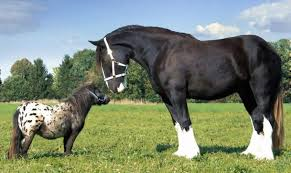 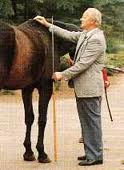 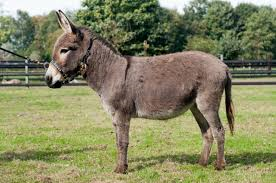 Natuurlijk gedrag
Groepsdieren> harem 
Hengst met meerdere merries 
Veilig gevoel door groep
Vluchtdier
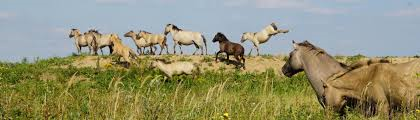 Taak hengst
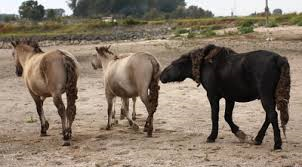 Beschermen groep
Wegdrijven bij gevaar
Zorgen voor nageslacht
Recht van de sterkste !
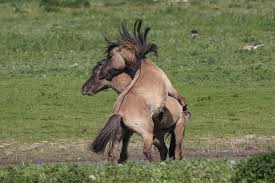 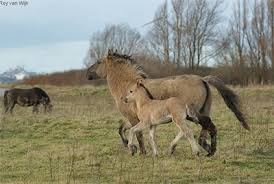 Rangorde
Paarden zijn hiërarchisch ingestelde kuddedieren
Ze hebben gezelschap van soortgenoten en een duidelijke leider nodig 
Onderling - en ook naar mensen toe - tonen ze allerlei vormen van communicatie
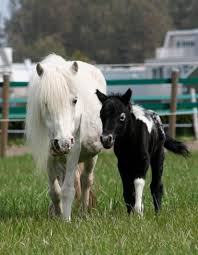 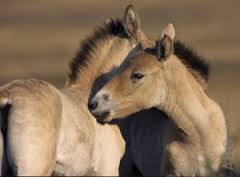 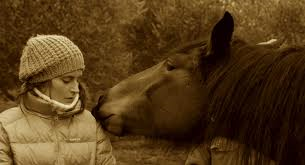 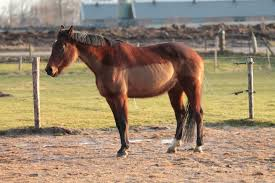 Groepsgedrag
Een paard alleen lijdt en is onzeker
Zo'n eenzaam dier kan allerlei gedragsproblemen ontwikkelen, variërend van angstagressie tot stereotype gedragingen
Paarden gedijen het best met een aantal soortgenoten samen, maar zelfs een geit als vast gezelschap kan al                                 een oplossing bieden.
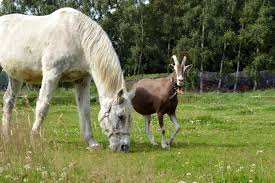 Stalondeugden
Tussen de tien en dertig procent van de paarden vertoont stereotiep gedrag
Bijv. lucht zuigen, weven en kribbebijten
Oorzaak : verveling > voeding (weinig ruwvoer, afwezigheid van stro, veel krachtvoer) en huisvesting (stallen die weinig sociaal contact toelaten).
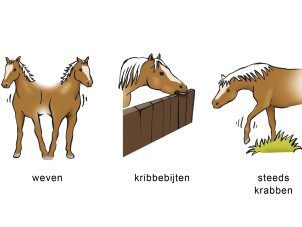 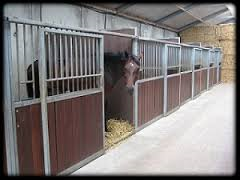 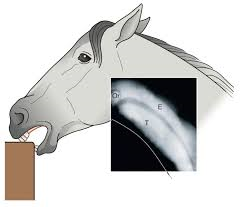 Communiceren
Lichaamshoudingen, oren spel…  
Maar ook geuren, geluiden, ruimtelijke posities (waar t.o.v. elkaar) en aanrakingen
Tastharen rond bek 
Sociaal gedrag > verzorgen
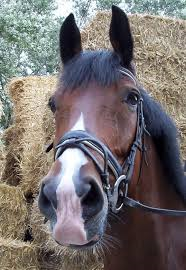 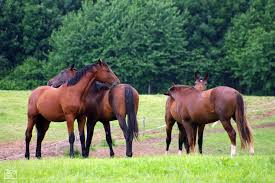 Invloed op gedrag
Omstandigheden, tijd van de dag, jaargetijde ….
Begeleider…
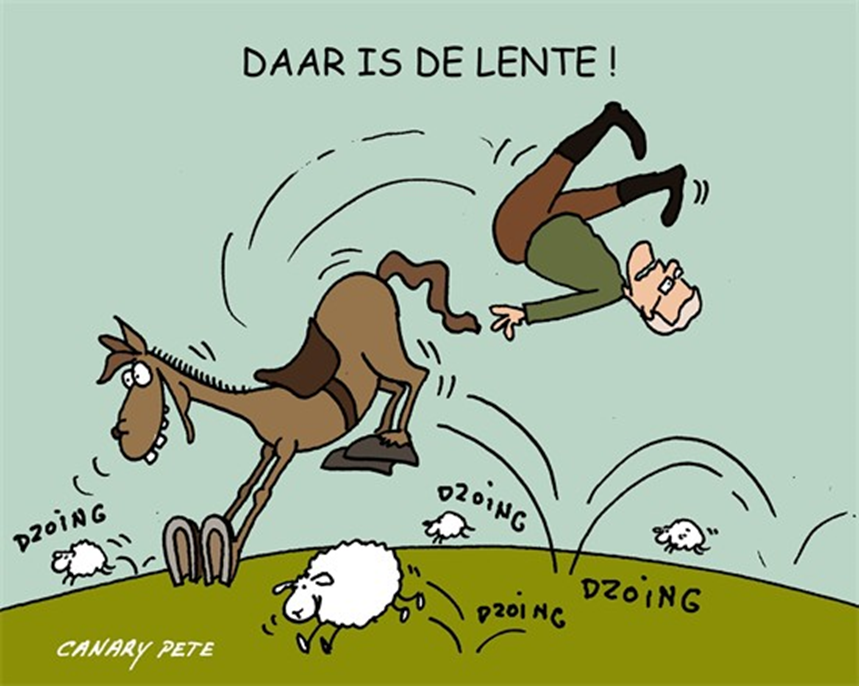 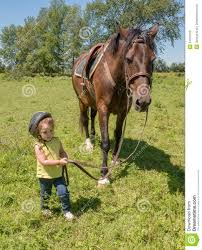 Temperament
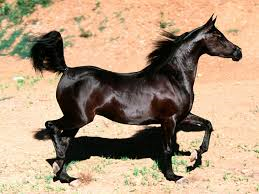 Warm en koudbloed paarden 
Arabier 
Zeeuws trekpaard
Welsh 
Fjord
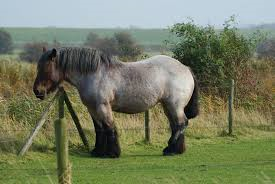 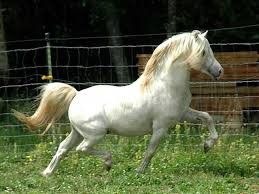 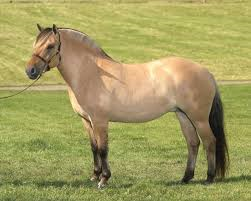 Ezels
Ezels behoren tot de familie van de paard-achtigen en zijn genetisch ook zeer verwant aan paarden
Ezels hebben meer een vechtrespons, paarden hebben een vluchtrespons.
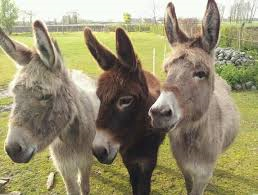 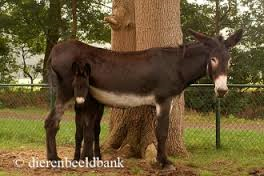 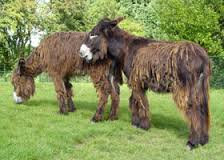 Oorsprong
Ezels komen uit sub tropisch klimaat maar kunnen zich prima aanpassen
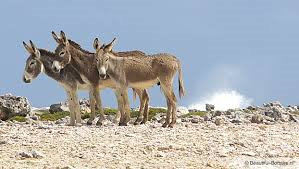 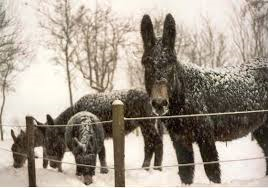 Omgang / hanteren
Ezels staan bekend als dom en koppig
Maar dat gedrag is altijd het gevolg van een slechte behandeling
Een ezel vraagt om een consequente aanpak
Het gebruik van geweld heeft een averechts effect
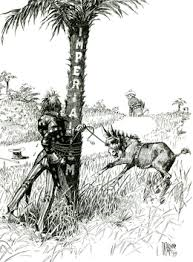 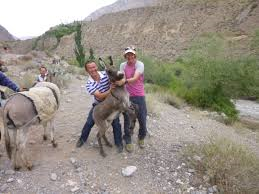 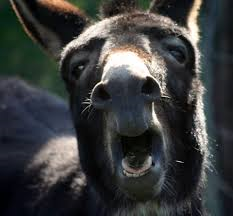 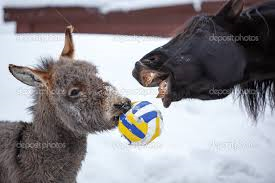 Gedrag ezels
Ezels communiceren met elkaar door middel van geluiden, met als duidelijkste geluid het balken
Met hun lichaamshouding maken ezels duidelijk of ze de sociale afstand willen vergroten of verkleinen
Ezels verjagen van nature andere diersoorten
Het zijn territoriaal ingestelde dieren
Spelen doen ezels graag, zowel met elkaar als met hun verzorgers
Karakter
Ezels onthouden zeer goed 
Consequent handelen
Wantrouwig naar nieuwe dingen
Borstelen 
Rollen
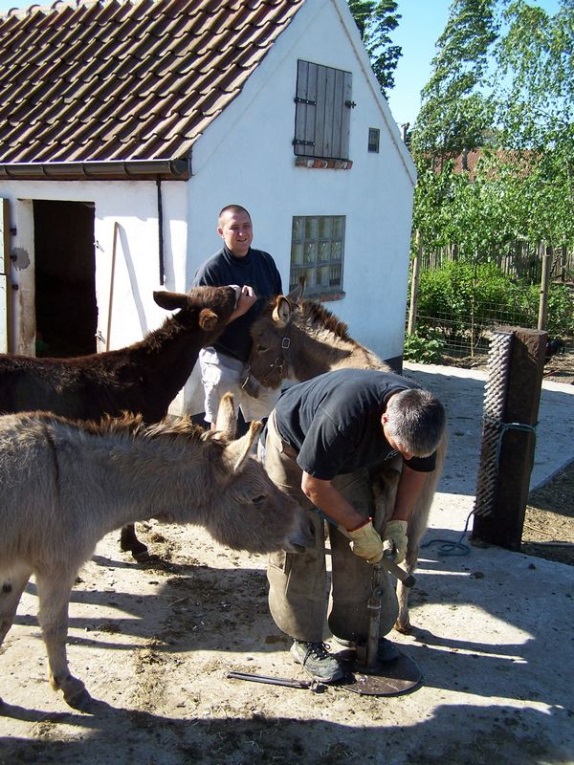 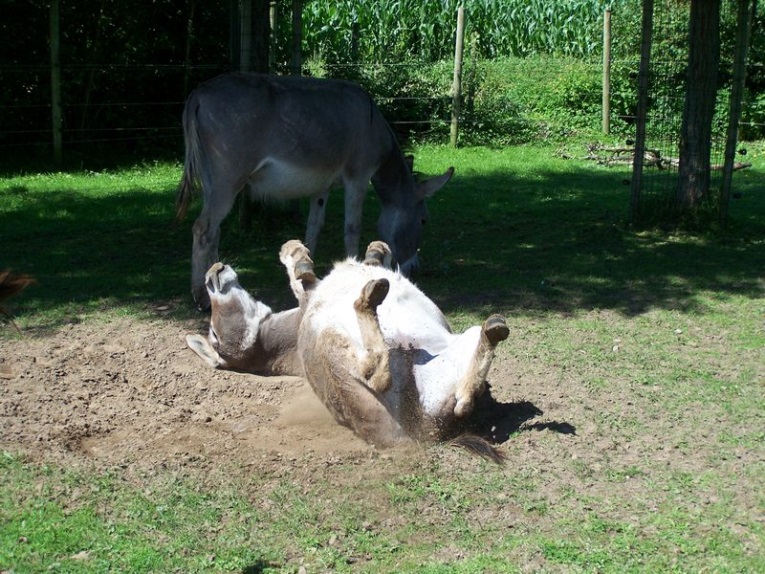 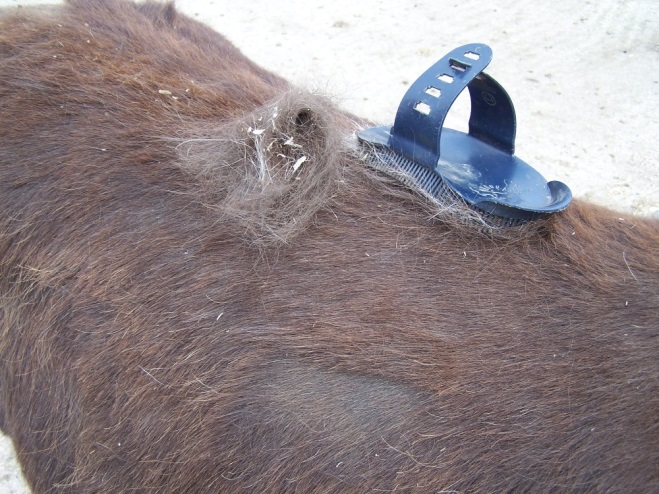 Geluiden
Balken – aandacht / eten / hengstig….
Erg luid! > contact (tot 2 km!!)
Briesen – onrust
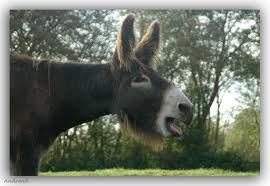 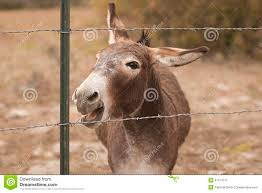